Le travail d’équipe
https://www.youtube.com/watch?v=qhU5JEd-XRo
Les pièges à éviter:
LE SOCIABLE
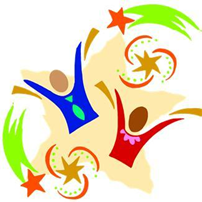 Le Sociable
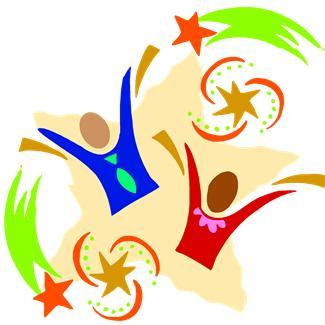 « Le Sociable » discute de sujets variés plutôt que du travail à accomplir. 
Son objectif ?
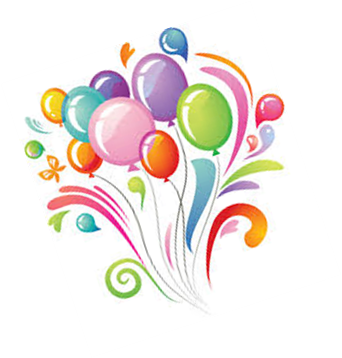 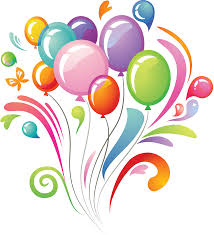 SON plaisir !
Le Sociable
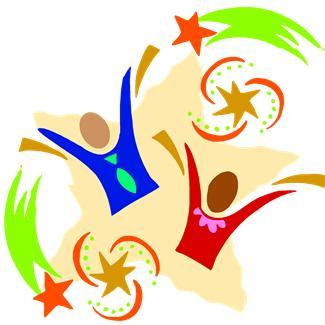 Les impacts négatifs sur le travail en équipe ? 
Perte de temps considérable
Le travail n’est pas de qualité
Frustrations de l’équipe à long terme
La note ?
Les pièges à éviter:
LE MOUTON
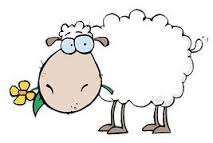 Le Mouton
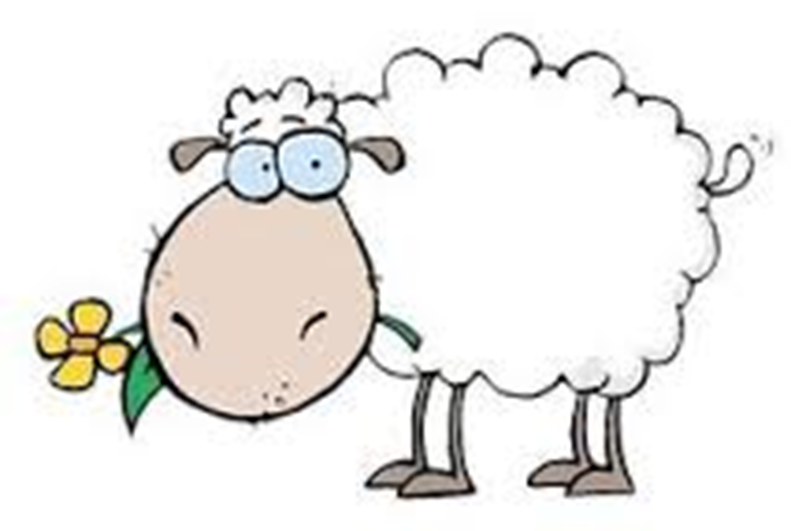 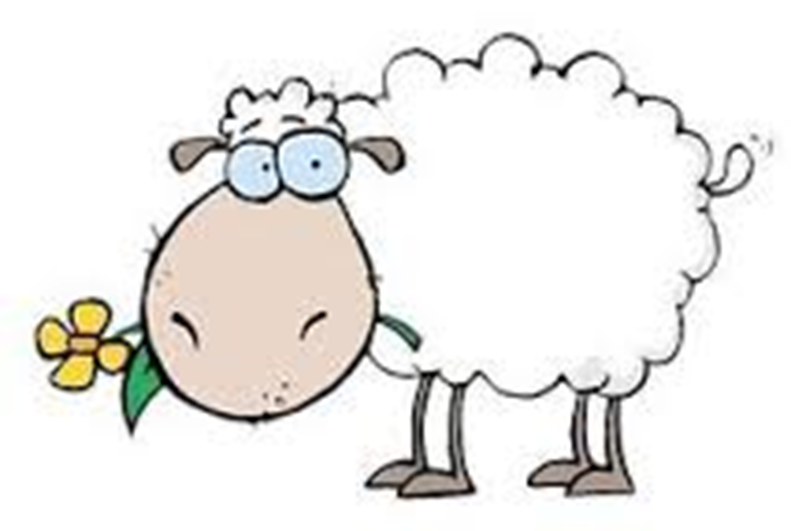 « Le mouton » n’est pas constant, il adopte systématiquement le comportement négatif d’un autre coéquipier. 
Le mouton NE prend PAS sa place et accepte TOUTES les idées, sans prendre le temps de réfléchir. 
Son objectif ?
JE veux plaire !
Le Mouton
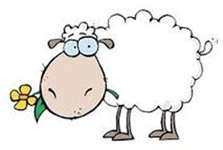 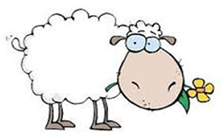 Les impacts négatifs sur le travail en équipe ? 
Perte de temps considérable.
Les comportements désagréables augmentent, donc …
Les résultats et la qualité ne sont pas constants. 
La note ?
Les pièges à éviter:
LA PLANTE VERTE
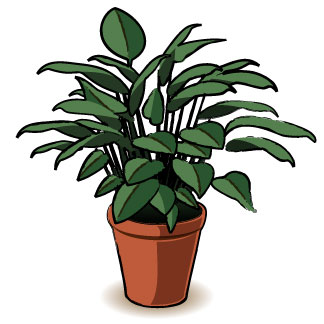 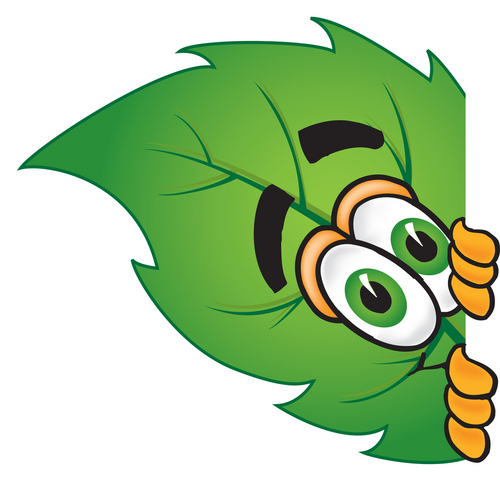 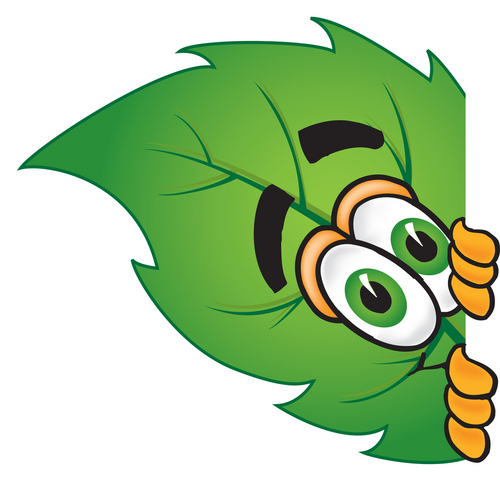 La plante verte
« La plante verte » survit grâce à ses coéquipiers, tel une fougère nourrit d’eau et de soleil. 
Quels sont les actions posées par la plante verte lors d’un travail d’équipe ?
RIEN !
La plante verte
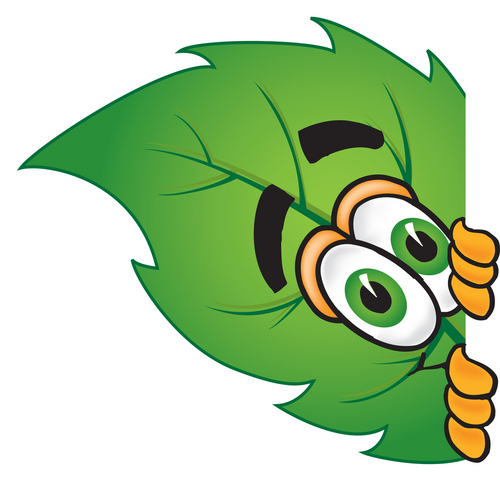 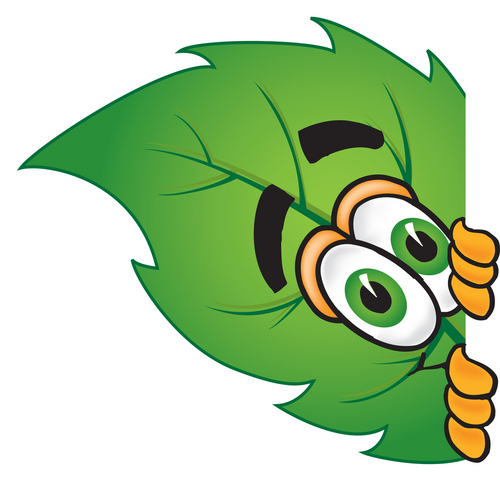 Les impacts négatifs sur le travail en équipe ? 
Augmentation de la charge de travail pour les autres coéquipiers. 
Diminution de la motivation du groupe et augmentation de la frustration. 
Les comportements passifs engendrent le rejet social.
Notre plante verte risque de se retrouver rapidement seule et sans coéquipiers.
La note ?
Les pièges à éviter:
MONSIEUR OU MADAME
le BOSS
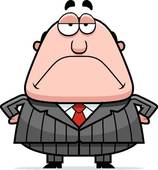 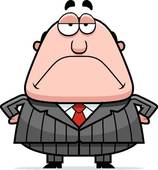 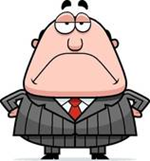 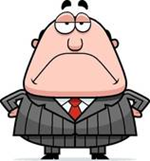 MONSIEUR OU MADAME le BOSS
Déjà beaucoup trop engagé dans le travail à faire, 
«  le boss » est convaincu que son idée est la meilleure. 
Son ton de voix est fort, et il est un excellent argumenteur. 
Son objectif ?
LE CONTRÔLE
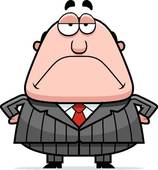 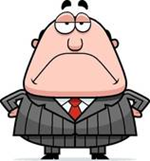 MONSIEUR OU MADAMEle BOSS
Les impacts négatifs sur le travail en équipe ? 
Diminution du travail de qualité.
Engagement difficile de la part des autres coéquipiers.
Augmentation des risques de conflits.
Ses comportements engendrent le rejet social. 
Notre « boss » risque de se retrouver rapidement seul et sans coéquipiers.
La note ?
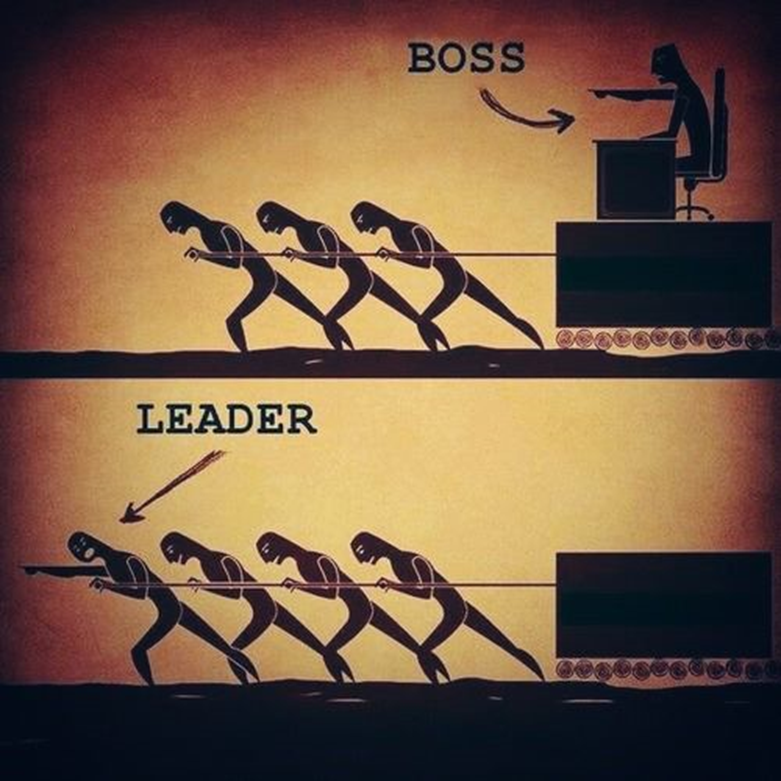 ATTENTION!
« Le LEADER » peut pointer la meilleure direction à prendre, suite à la décision D’ÉQUIPE !
« Le LEADER » encourage positivement les membres de son équipe.
« Le LEADER » est conscient des étapes du travail à faire et s’assure d’une répartition équitable des tâches à accomplir.
« Le LEADER » ne décide pas. Il s’assure qu’une décision soit prise !
Les attitudes à adopter !(pour toujours et toujours et toujours)
Secrétaire/membre actif
Responsable du temps/membre actif
Responsable du matériel/membre actif
Leader positif/membre actif
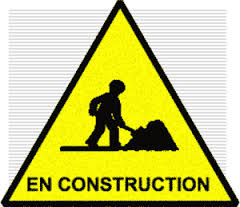 LE DÉFI DE LA TOUR !
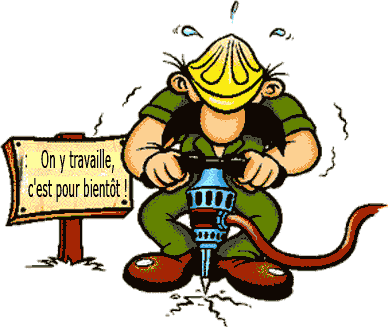 VOUS AVEZ 25 MINUTES POUR COMPLÉTER LE DÉFI DE LA TOUR.

10 minutes sont alloués pour la production du plan en équipe.
15 minutes sont alloués pour la création de la tour en équipe.

La tour doit rester stable suite aux 15 minutes de travail en équipe. Il est interdit de toucher à la tour une fois le temps terminé. Si la tour s’écroule avant que la mesure ne soit prise, la mesure se prendra tout de même en fonction du point le plus haut de la tour écroulé.
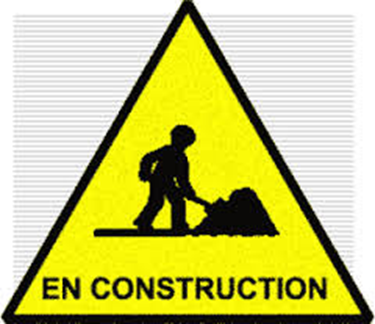 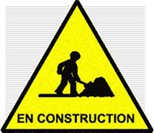 Matériaux : 
Un pot de pâte à modeler.
Un pot de cure-dents
Une feuille blanche
Un crayon à mine.
Conclusion?
Que retiens-tu de ton expérience?
Et toi, quel rôle prends-tu en équipe?